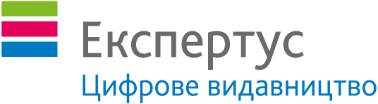 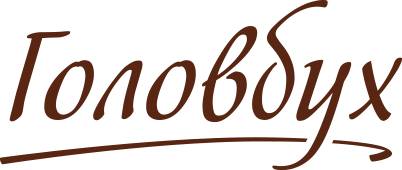 Поновлення податкових перевірок: хто в зоні ризику з 1 грудня
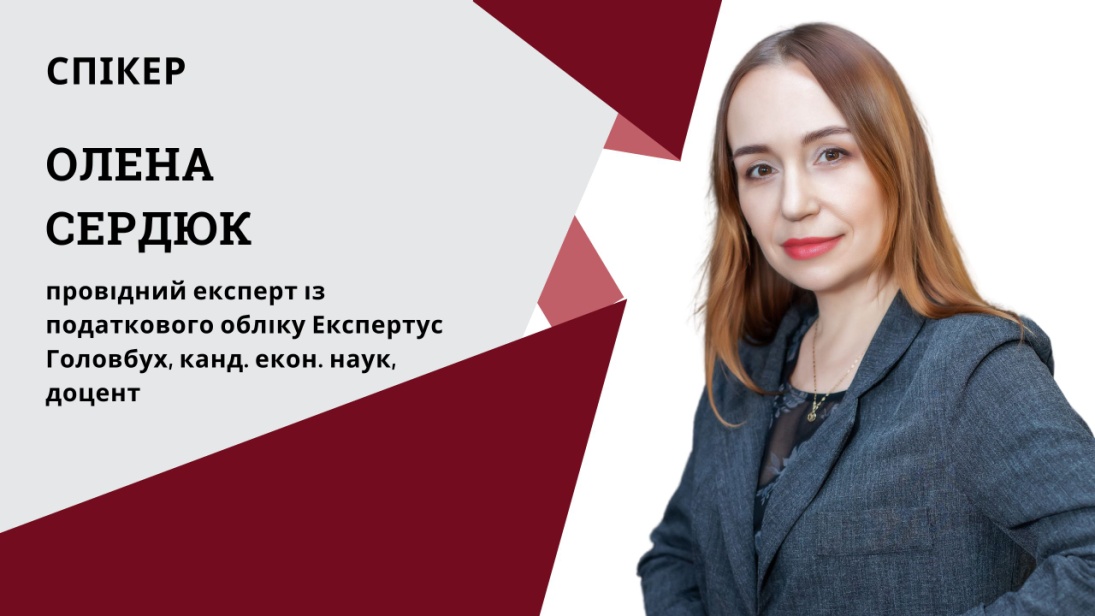 1
Програма
Які перевірки залишилися під мораторієм і коли скасують мораторій для всіх
Які категорії платників включатимуть до плану-графіку перевірок
Чи перевірятимуть підприємства з податковою адресою на території можливих бойових дій
Які операції ДПС вважає підозрілими
Яка відповідальність та за якої умови ДПС скасує штрафи
2
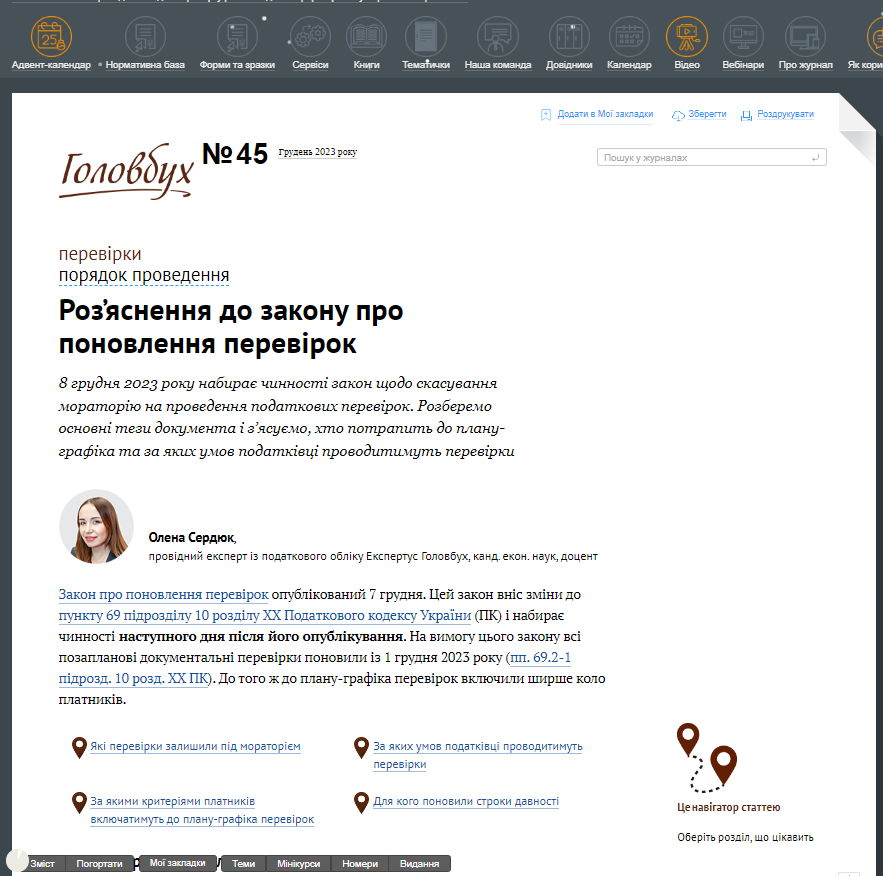 https://egolovbuh.expertus.com.ua/10011795
3
Які податкові перевірки проводили ще до 1 грудня
✅ Камеральні
✅ Фактичні
✅ Документальні позапланові з певних підстав (пп. 69.2-1  підрозділу 10 розділу ХХ Податкового кодексу України; ПК). Зокрема, якщо платник:
 порушив валютне законодавство;
заявив бюджетне відшкодування ПДВ;
розпочав процедуру реорганізації тощо
✅ З 1 серпня 2023 року- документальні планові платників податків, які здійснюють діяльність:
 у сфері виробництва та/або реалізації підакцизної продукції,
 організації та проведення азартних ігор в Україні (гральний бізнес), 
 платників податків, що надають фінансові, платіжні послуги
4
Які правила з 1 грудня
✅ З 8 грудня  2023 року набрав чинності ЗАКОН УКРАЇНИ «ПРО ВНЕСЕННЯ ЗМІН ДО ПОДАТКОВОГО КОДЕКСУ УКРАЇНИ ТА ІНШИХ ЗАКОНІВ УКРАЇНИ ЩОДО СКАСУВАННЯ МОРАТОРІЮ НА ПРОВЕДЕННЯ ПОДАТКОВИХ ПЕРЕВІРОК» ВІД 09.11.2023 № 3453-IX
Він встановлює нові «спецправила» для планових документальних перевірок з 1 грудня 2023 року до кінця 2024 року. 
✅ Всі позапланові документальні перевірки поновили з 1 грудня 2023 року (пп. 69.2-1 підрозділу 10 розділу ХХ ПК) і  до плану-графіку перевірок включать більш широке коло платників.
5
✅ На вимогу підпункту 69.35-2 підрозділу 10 розділу ХХ ПК перевірки в «особливому» режимі будуть призначати починаючи з 1 грудня 2023 року до 31 грудня 2024 року включно, а у 2025 році планують скасувати мораторій для всіх.
✅ Тимчасово, з 1 грудня 2023 року, зберегли мораторій на певні види перевірок (пп. 69.35-1 підрозд. 10 розд. ХХ ПК). Зокрема, мораторій діятиме щодо юридичних осіб, які розташовані на окупованих територіях, територіях активних та можливих бойових дій.
✅ Зверніть увагу, що мораторій на перевірки платників єдиного податку першої та другої груп скасують через рік - з 1 грудня 2024 року.
6
На які перевірки діє мораторій з 1 грудня 2023 року(пп. 69.35-1 підрозд. 10 розд. ХХ ПК)
7
8
9
10
11
12
13
Де шукати перелік територій
✅ Дати завершення тимчасової окупації, завершення бойових дій, припинення можливості бойових дій визначають відповідно до даних Переліку №309*. 
*Перелік територій, на яких ведуться (велися) бойові дії або  тимчасово окупованих Російською Федерацією, затверджений наказом Мінреінтеграції від 22.12.2022 № 309
https://zakon.rada.gov.ua/laws/show/z1668-22#Text

⚠️ Цей перелік вчергове оновили наказом Мінреінтеграції від 21.11.2023 № 318.
14
Які категорії платників включатимуть до плану-графіку перевірок
До плану-графіка проведення документальних планових перевірок на 2023 та 2024 роки можуть потрапити лише 5 умовних категорій платників (пп. 69.35-2 підрозд. 10 розд. ХХ ПК). 
Категорія 1. Платники податків, які здійснюють/здійснювали діяльність у сфері виробництва та/або реалізації підакцизної продукції;
Категорія 2. Платники податків, які здійснюють/здійснювали діяльність у сфері організації та проведення азартних ігор в Україні (гральний бізнес);
Категорія 3. Платники податків, які надають/надавали фінансові, платіжні послуги
15
Категорія 4. Нерезиденти, які здійснюють/здійснювали в Україні діяльність через відокремлені підрозділи, у тому числі постійні представництва, та/або відокремлені підрозділи, у тому числі постійні представництва нерезидента, які відповідають хоча б одному з таких критеріїв:
рівень зростання податку на прибуток на 50 і більше відсотків менший, ніж рівень зростання доходів платника податків;
декларування нарахованої заробітної плати за відсутності декларування об’єкта оподаткування податком на прибуток або декларування доходу, звільненого від оподаткування відповідно до міжнародного договору України
16
Категорія 5. Інші платники податків, які на основі показників, сформованих за підсумками 2021 календарного року, відповідають хоча б одному з таких критеріїв:
рівень сплати податку на прибуток на 50 і більше відсотків менший, ніж рівень сплати податку у відповідній галузі. Цей критерій не поширюється на платників єдиного податку;
рівень сплати ПДВ на 50 і більше відсотків менший, ніж рівень сплати податку у відповідній галузі. Цей критерій не поширюється на платників податків, у яких операції з вивезення товарів за межі митної території України становлять 25 і більше відсотків загального обсягу постачання та одночасно рівень сплати податку на прибуток становить не менше 50 % рівня сплати податку на прибуток у відповідній галузі;
17
дебіторська заборгованість перевищує кредиторську заборгованість більше ніж у два рази;
загальна сума витрат, відображених у податковій декларації про майновий стан і доходи, становить 75 або більше відсотків суми загального річного доходу, задекларованого у такій декларації, за умови що сума загального річного доходу, отриманого від провадження підприємницької діяльності, становить 10 млн грн і більше;
нарахування та/або виплата податковим агентом – юридичною особою доходів у вигляді заробітної плати в розмірі менше середньої заробітної плати у відповідній галузі у відповідному регіоні (за основним місцем обліку в територіальному органі центрального органу виконавчої влади, що реалізує державну податкову політику).
18
Що врахують при формуванні плану-графіка на 2024 рік
При формуванні плану-графіка проведення документальних планових перевірок на 2024 рік враховуються показники позитивної динаміки:
рівнів сплати податку на прибуток та ПДВ по відповідній галузі за дев'ять місяців 2023 року. Після настання граничних строків для подання річної звітності враховуються показники за 2023 рік. У разі якщо податковим (звітним) періодом для податку на прибуток платника податків є календарний рік, враховуються показники за попередній рік;
рівнів нарахування та/або виплати податковим агентом - юридичною особою доходів у вигляді заробітної плати за дев'ять місяців 2023 року. Після настання граничних строків для подання податкового розрахунку сум доходу, нарахованого (сплаченого) на користь платників податків - фізичних осіб, і сум утриманого з них податку, а також сум нарахованого єдиного внеску за четвертий квартал 2023 року враховуються показники за чотири квартали 2023 року.
19
Де шукати показники по галузях
✅ Рівні сплати відповідного податку по галузях та показники середньої заробітної плати у відповідній галузі за регіонами, сформовані на основі показників за підсумками 2021 календарного року, має опублікувати на офіційному веб-сайті центральний орган ДПС, протягом 10 кал. днів з дня набрання чинності   Закону № 3453-IX (з 8 грудня). 

✅ При цьому для цілей цього підпункту галузь визначатимуть за видами економічної діяльності на рівні класу згідно з КВЕД 009:2010.
20
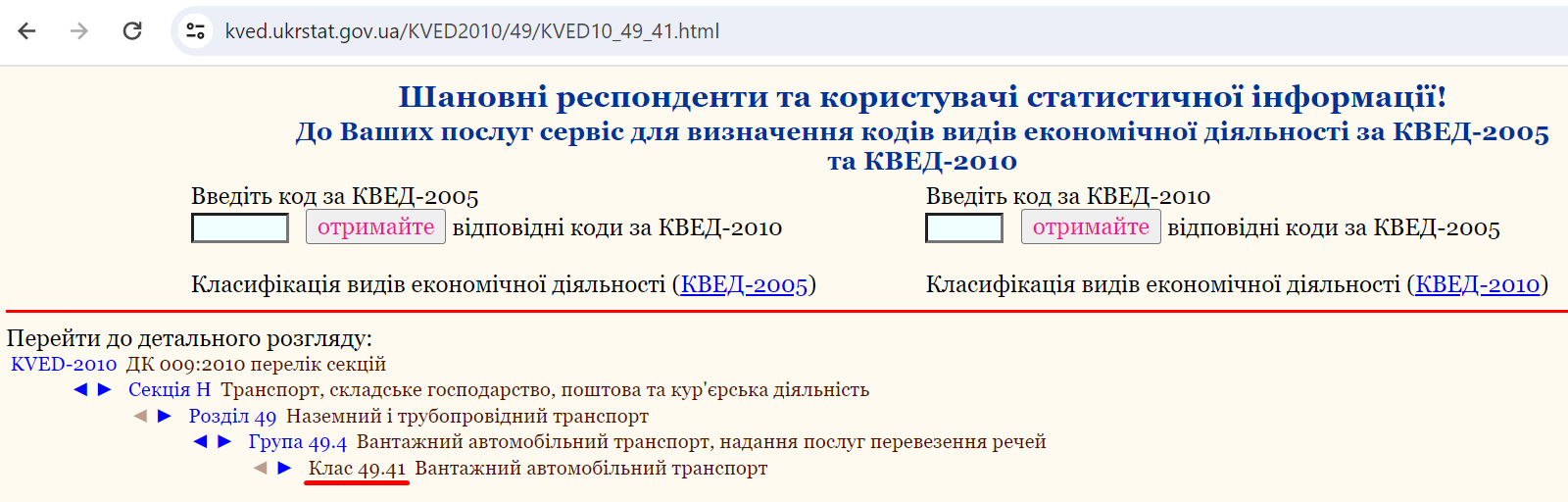 21
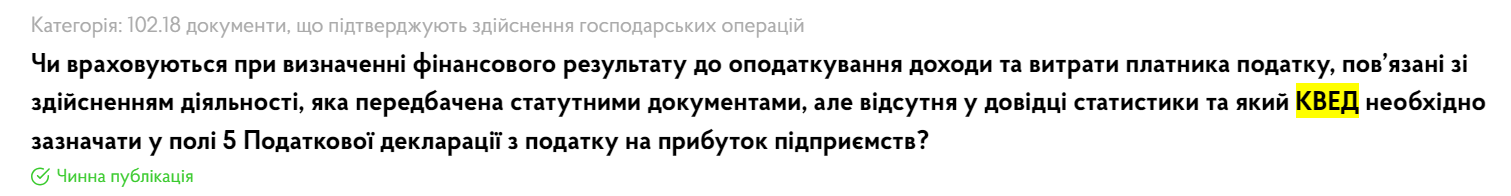 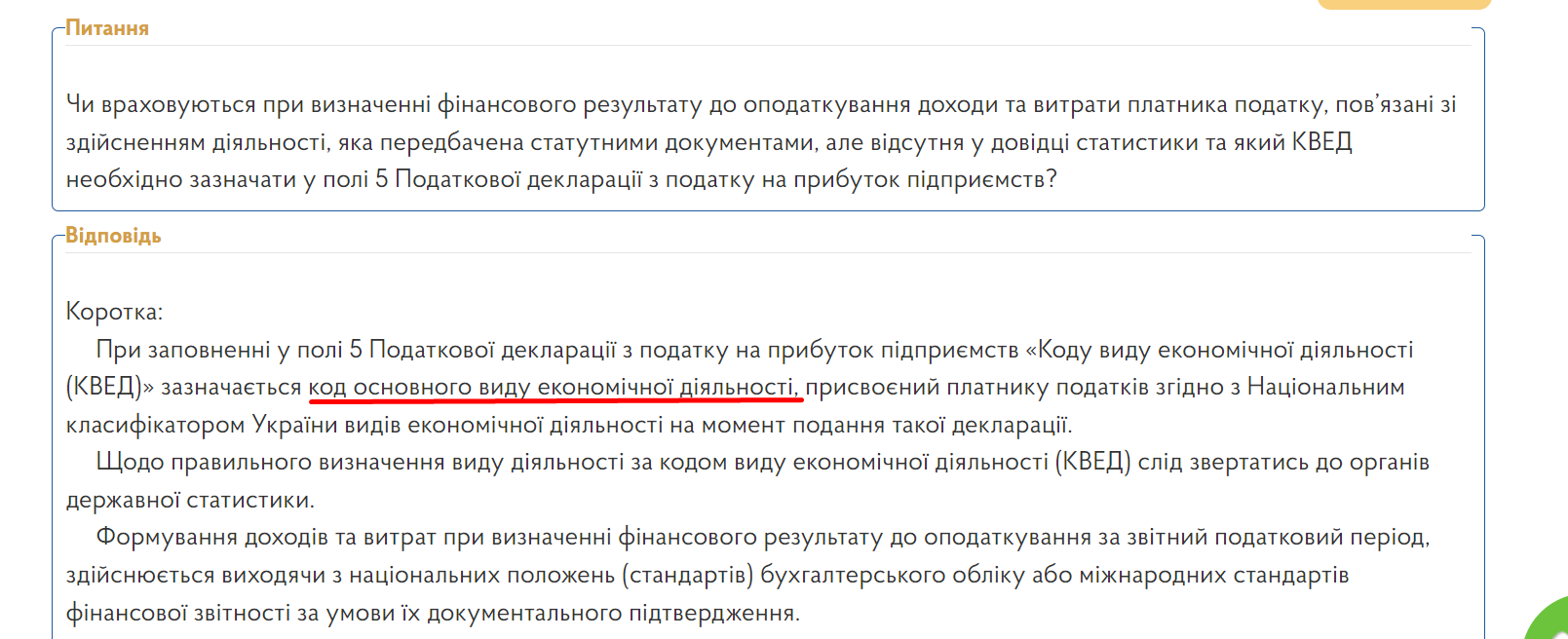 22
Чи будуть враховувати вимоги щодо періодичності включення до плану-графіку перевірок, прописані в ПК
❌ Формування плану-графіка проведення документальних планових перевірок та внесення змін до нього будуть здійснювати без урахування вимог, передбачених пунктом 77.2 ПК. 

⚠️ У цих вимогах йдеться про те, що платники податків 
з незначним ступенем ризику включаються до плану-графіка не частіше, ніж раз на три календарних роки,
середнім - не частіше ніж раз на два календарних роки,
високим - не частіше одного разу на календарний рік.
23
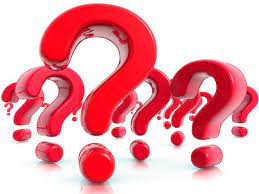 Раніше були строки оновлення плану- перший та другий квартал поточного року.
Потім раз на місяць, на початок місяця було оновлення...
Зараз, тобто у грудні 2023, - вже 11.12.2023 знову котре оновлення... Це останнє на грудень?
Які на зараз строки оновлення працюють? Раз на місяць? До якої дати ДПС повинна закінчити поточне оновлення?
Назва плана перевірок = на 2023рік, Що це означає? Будуть перевіряти 2023 рік? Чи по кожному підприємству особистий період визначають?
24
Як часто будуть вноситизміни до плану-графіку
✅ Внесення змін до плану-графіка зможуть здійснювати щомісячно з урахуванням обставин непереборної сили (форс-мажорних обставин), наявності/відсутності безпечних умов для проведення перевірок, визначених підпунктом 69.22 підрозділу 10 розділу ХХ ПК, та з урахуванням вимог, встановлених підпунктом 69.35-2 підрозділу 10 розділу ХХ ПК.
⚠️ Оновлений план-графік будуть оприлюднювати на офіційному веб-сайті центрального органу ДПС, не пізніше останнього числа місяця, в якому було затверджено такий оновлений план-графік.
25
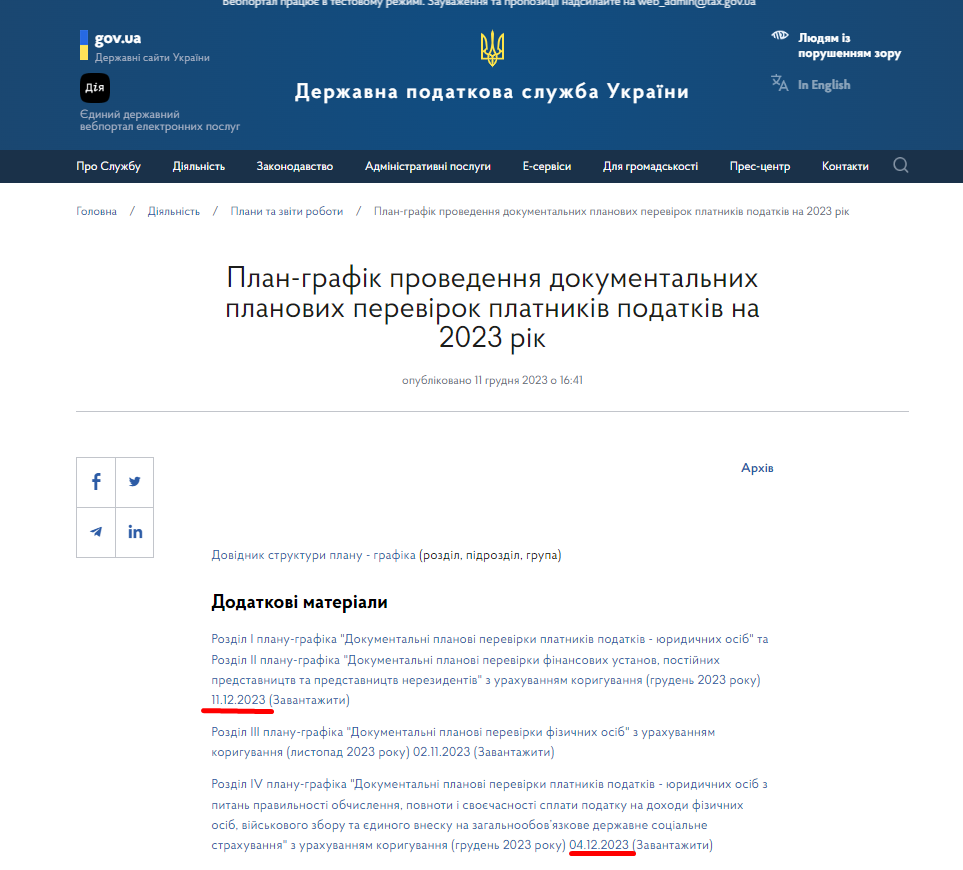 26
https://www.tax.gov.ua/diyalnist-/plani-ta-zviti-roboti-/642254.html
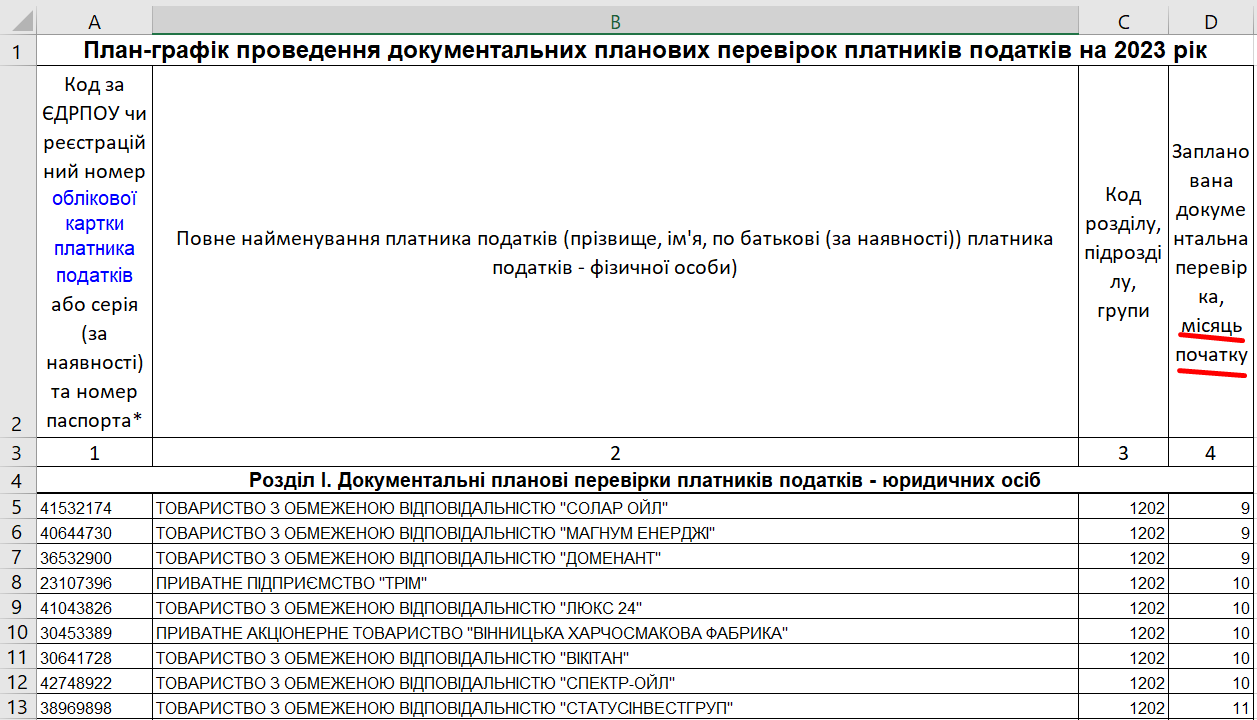 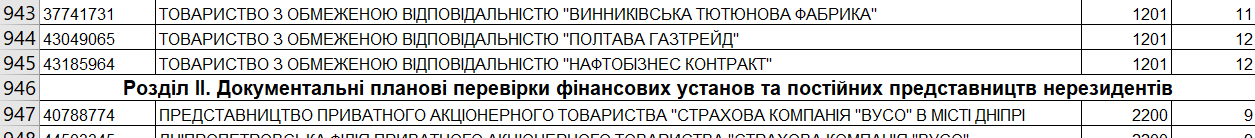 27
Коли зможуть розпочати заплановану перевірку
✅ Документальну перевірку платників податків, якого включили до оновленого плану-графіка проведення документальних планових перевірок на поточний рік відповідно до підпунктів 4 і 5 підпункту 69.35-2 підрозділу 10 розділу ХХ ПК (у нас це Категорії 4 та 5), зможуть розпочати не раніше ніж через два місяці з дня оприлюднення оновленого плану-графіка. 
⚠️ Тобто, нові категорії платників, що потраплять до плану графіку, будуть перевіряти вже в 2024 році.
28
✅ Документальні планові перевірки платників податків, які здійснюють/здійснювали діяльність у сфері виробництва та/або реалізації підакцизної продукції, організації та проведення азартних ігор в Україні (гральний бізнес), та платників податків, що надають фінансові, платіжні послуги, зможуть розпочинати
не раніше ніж через 30 кал. днів, наступних за датою оприлюднення оновленого плану-графіка, 
за умови надіслання (вручення) таким платникам (їх представникам) не пізніше ніж за 10 кал. днів до дня проведення перевірки у порядку, визначеному статтею 42 ПК, копії наказу про проведення документальної планової перевірки та письмового повідомлення із зазначенням дати початку проведення такої перевірки.
29
За яких умов будуть проводити перевірки
✅ Як і раніше, документальні та фактичні перевірки будуть проводити за наявності безпечних умов. Тепер це регламентує  підпункт 69.2-2  підрозділу 10 розділу ХХ ПК.
✅ Отже, документальні та фактичні перевірки під час дії воєнного стану проведуть за наявності безпечного:
доступу, допуску до територій, приміщень та іншого майна, що використовуються для провадження господарської діяльності та/або є об’єктами оподаткування, або використовуються для отримання доходів (прибутку), або пов’язані з іншими об’єктами оподаткування таких платників податків;
доступу, допуску до документів, довідок про фінансово-господарську діяльність, отримані доходи, видатки платників податків та до іншої інформації, пов’язаної з обчисленням та сплатою податків, зборів, платежів, про дотримання вимог законодавства, здійснення контролю за яким покладено на контролюючі органи, а також до фінансової і статистичної звітності у порядку та на підставах, визначених законом;
 проведення інвентаризації основних засобів, товарно-матеріальних цінностей, коштів, зняття залишків товарно-матеріальних цінностей, готівки.
30
Які перевірки поновлять та за яких умов
✅ Документальні перевірки, що розпочали та не завершили до 24 лютого 2022 року, 
крім перевірок, для яких згідно з підпунктами 1–4 підпункту 69.35-1 підрозд. 10 розд. ХХ ПК діє мораторій,
поновлять на невикористаний строк.
31
✅ Документальні та фактичні перевірки, які розпочали (поновили), але не можуть завершити у зв’язку з виникненням обставин, зазначених у цьому підпункті, або у зв’язку з поданням платниками податків повідомлень та з урахуванням вимог, передбачених підпунктом 69.28 ПК, та/або за вмотивованою заявою платника податків, зупинять до завершення дії таких обставин та/або усунення перешкод щодо проведення перевірки за рішенням керівника (його заступника або уповноваженої особи) контролюючого органу. 
✅ Це рішення оформлюють наказом, копію якого надсилають платнику податків до е-кабінету з одночасним надісланням на електронну адресу інформації про вид документа, дату та час його надіслання до е-кабінету. 
✅ Такі обставини зупиняють перебіг строку проведення перевірки з подальшим поновленням її проведення на невикористаний строк.
32
Для кого поновилистроки давності
✅ Змінили пп. 69.36 підрозд. 10 розд. ХХ ПК - Для ДПС та платників податків зупиняється відлік строку давності щодо документальних планових та позапланових перевірок, які не проводяться згідно з підпунктами:
69.2-2 (тут йдеться про безпечні умови), 
69.35-1 (тут йдеться про мораторій для платників ЄП 1 та 2 гр. та тих, у кого податкова адреса у Переліку №309)
та 69.35-2 підрозділу 10 розділу ХХ ПК (тут йдеться про тих, кого можуть включати до плану-графіку).
⚠️ Строк давності поновили для тих, кого мають право перевіряти.

❓А якщо, наприклад, юрособа- платник ЄП 3 групи не має потрапити до плану графіку –перевірок – чи поновили для неї строк давності, за який можуть вимагати документи для перевірок (1095 днів)
33
34
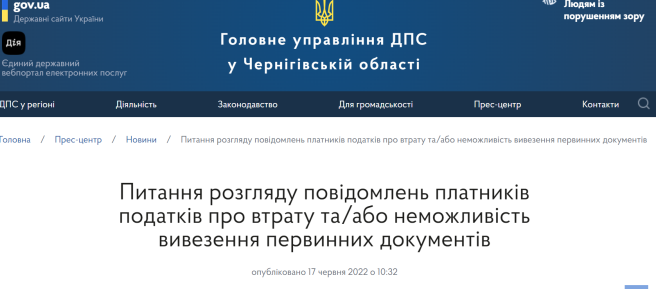 https://ch.tax.gov.ua/media-ark/news-ark/589368.html
Головне управління ДПС у Чернігівській області звертає увагу платників податків, які подають заяви про неможливість вивезення/втрату первинних документів, про необхідність дотримання обов’язкових вимог до таких повідомлень. Крім цього, обставини що призвели до втрати та/або неможливості вивезення первинних документів, доцільно підтвердити наявними документами (завіреними копіями документів), в залежності від обставин, наприклад:
  акт обстеження будівлі, пошкодженої під час проведення бойових дій на території Чернігівської області, складений комісією у тому числі з посадових осіб платника податку (в якому зазначені адреси місць зберігання документів та викладені обставини щодо неможливості вивезення/втрати документів);
 матеріали фото фіксації руйнувань;
акт про пожежу  ГУ ДНС України у Чернігівській області;
 витяг з Єдиного реєстру досудових розслідувань (після порушення кримінального провадження за заявою щодо руйнування/знищення майна);
 довідки, видані органом місцевого самоврядування щодо окупації російськими військами, ведення бойових дій, пошкодження/руйнування будівель де зберігались документи, тощо.
35
Обов’язок доведення відсутності підстав для застосування положень цього підпункту покладається на контролюючий орган (протягом одного місяця). 
Платник податків/податковий агент, який безпідставно застосував положення цього підпункту, вважається таким, що ухиляється від сплати податків, та несе відповідальність, передбачену цим Кодексом та іншими законами України.
36
За який період можуть запитувати документи
✅ Через карантинне та воєнне призупинення строків період у 1095 днів (п. 102.1 ПК)  від 18.03.2020 у зворотному напрямі податківці можуть перевірити під час документальних перевірок. Тобто, за всі періоди, за які мали звітувати з 19.03.2017. 
✅ Від дня припинення обставин, що були підставою для зупинення перебігу позовної давності, перебіг позовної давності продовжується з урахуванням часу, що минув до його зупинення. 
✅ Тобто період зсувається з 19.03.2017        в сторону скорочення.

⚠️ Детально щодо призупинення  та відновлення строків див. у ЗІР (категорія 128.11) https://zir.tax.gov.ua/main/bz/view/?src=ques&id=40914
37
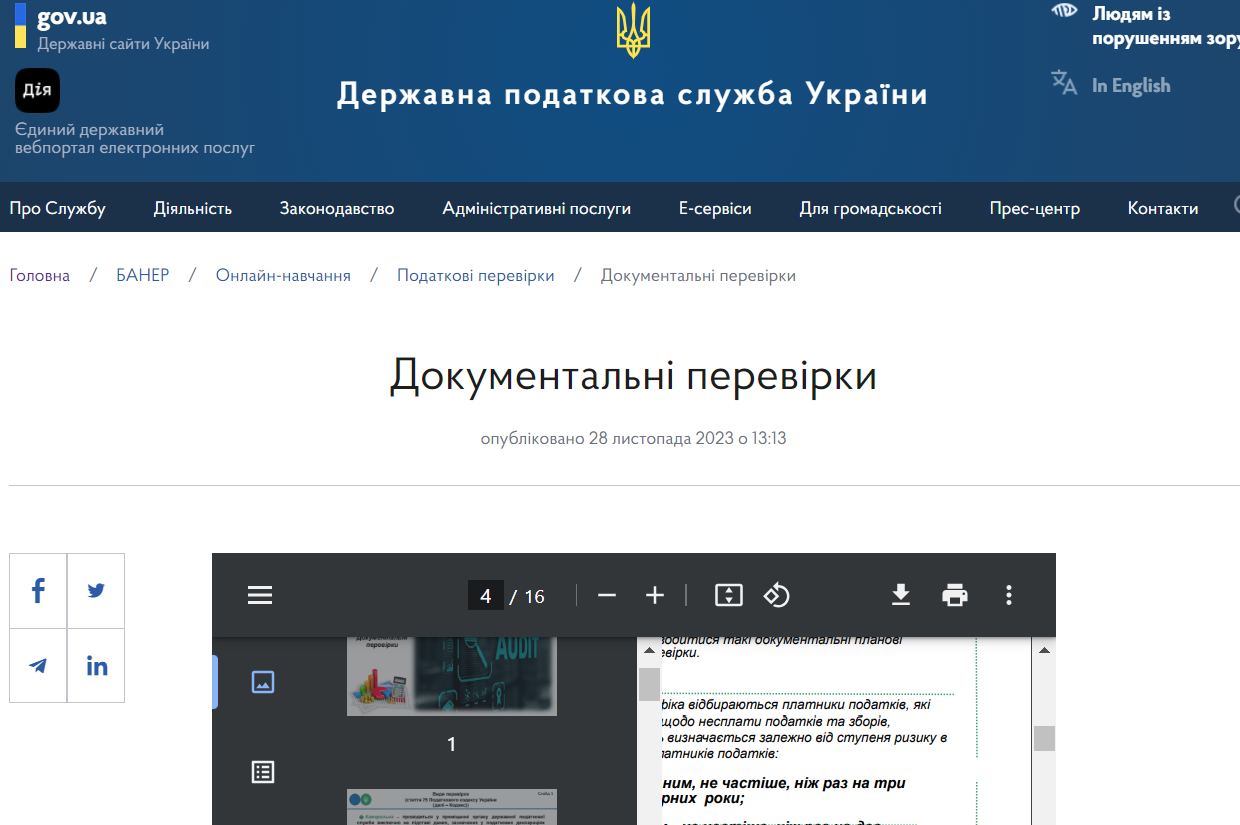 https://tax.gov.ua/baneryi/onlayn-navchannya/podatkovi-perevirku/731780.html
38
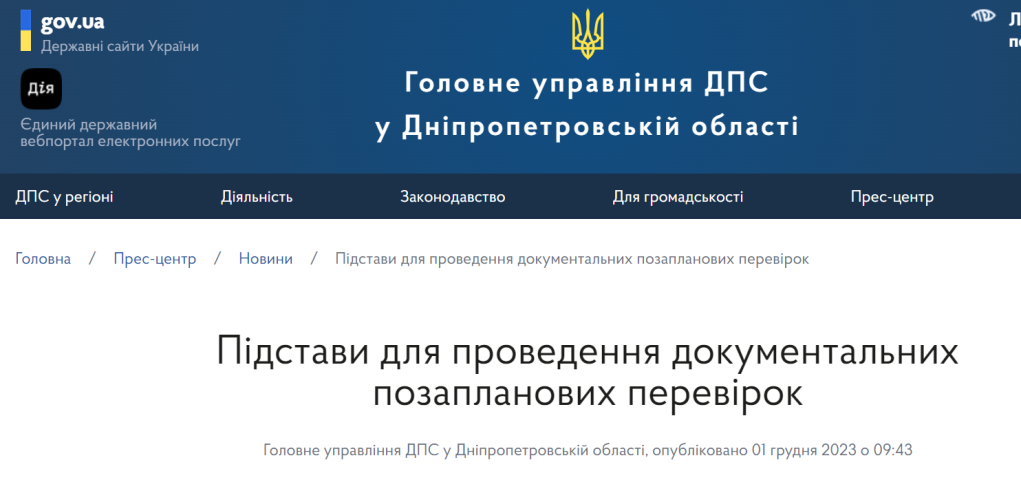 Документальна позапланова перевірка не передбачається у плані роботи податкового органу і проводиться за наявності хоча б однієї з підстав, визначених пунктом 78.1 ПК.
Про проведення документальної позапланової перевірки керівник (його заступник або уповноважена особа) податкового органу приймає рішення, яке оформлюється наказом.
Право на проведення документальної позапланової перевірки платника податків (крім перевірок, передбачених підпунктом 78.1.22 ПК – нерезиденти ведуть діяльність без взяття на податковий облік) надається лише у випадку, коли йому до початку проведення зазначеної перевірки вручено у порядку, визначеному статтею 42 ПК, копію наказу про проведення документальної позапланової перевірки.
Документальна позапланова перевірка здійснюється за наявності хоча б однієї з підстав, визначених пунктом 78.1 ПК.
39
https://school.buhplatforma.com.ua/
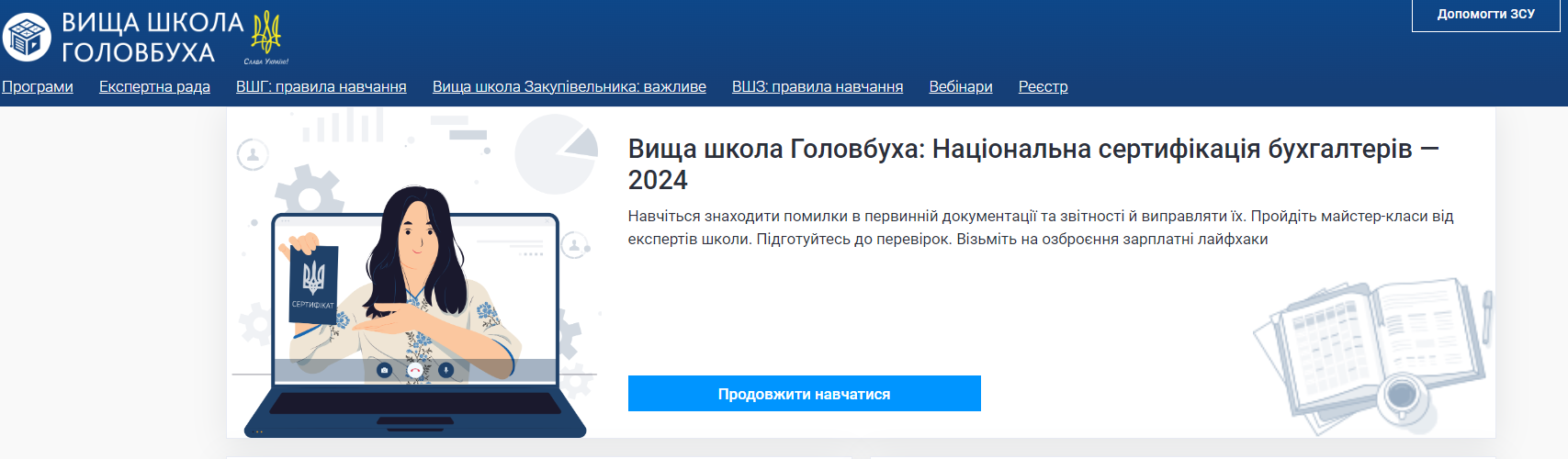 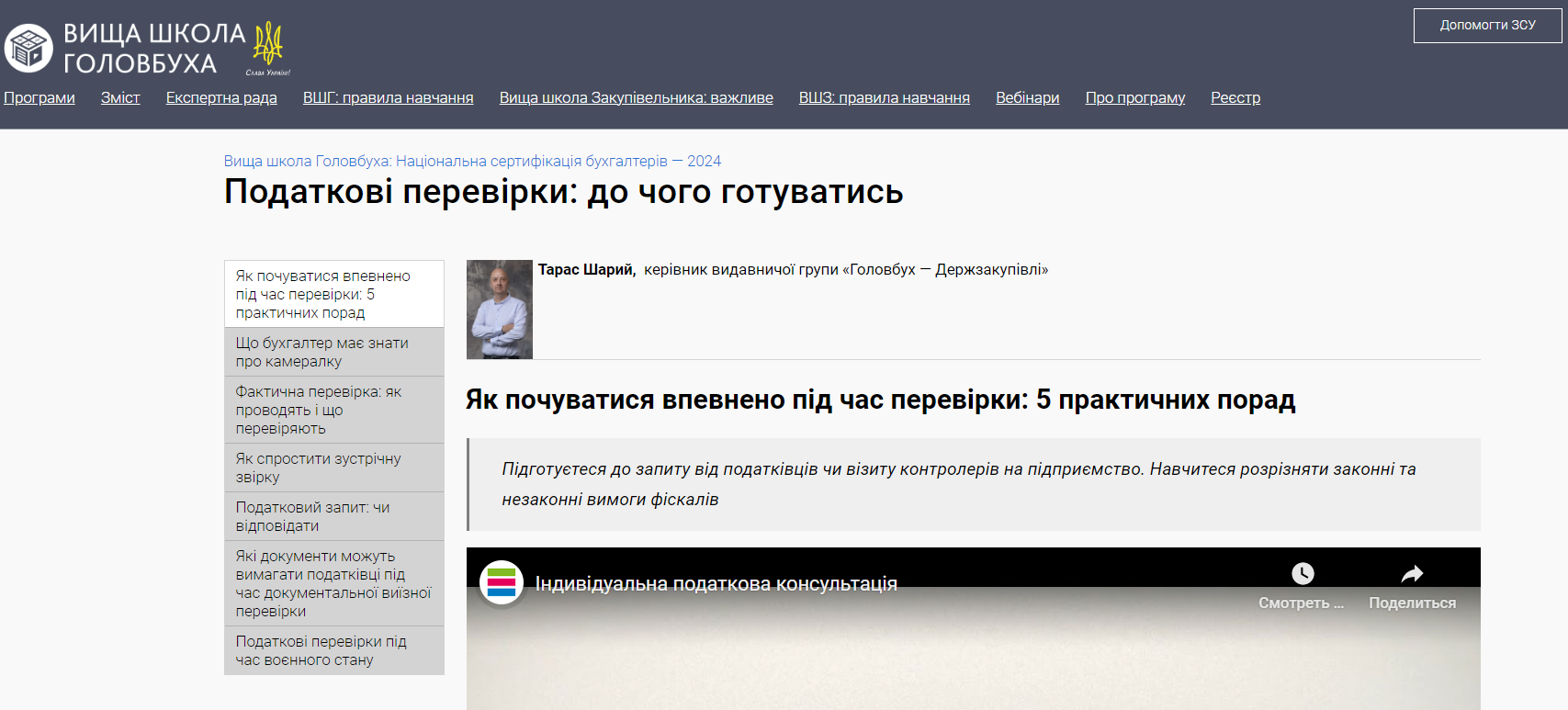 40
https://school.buhplatforma.com.ua/courses/13
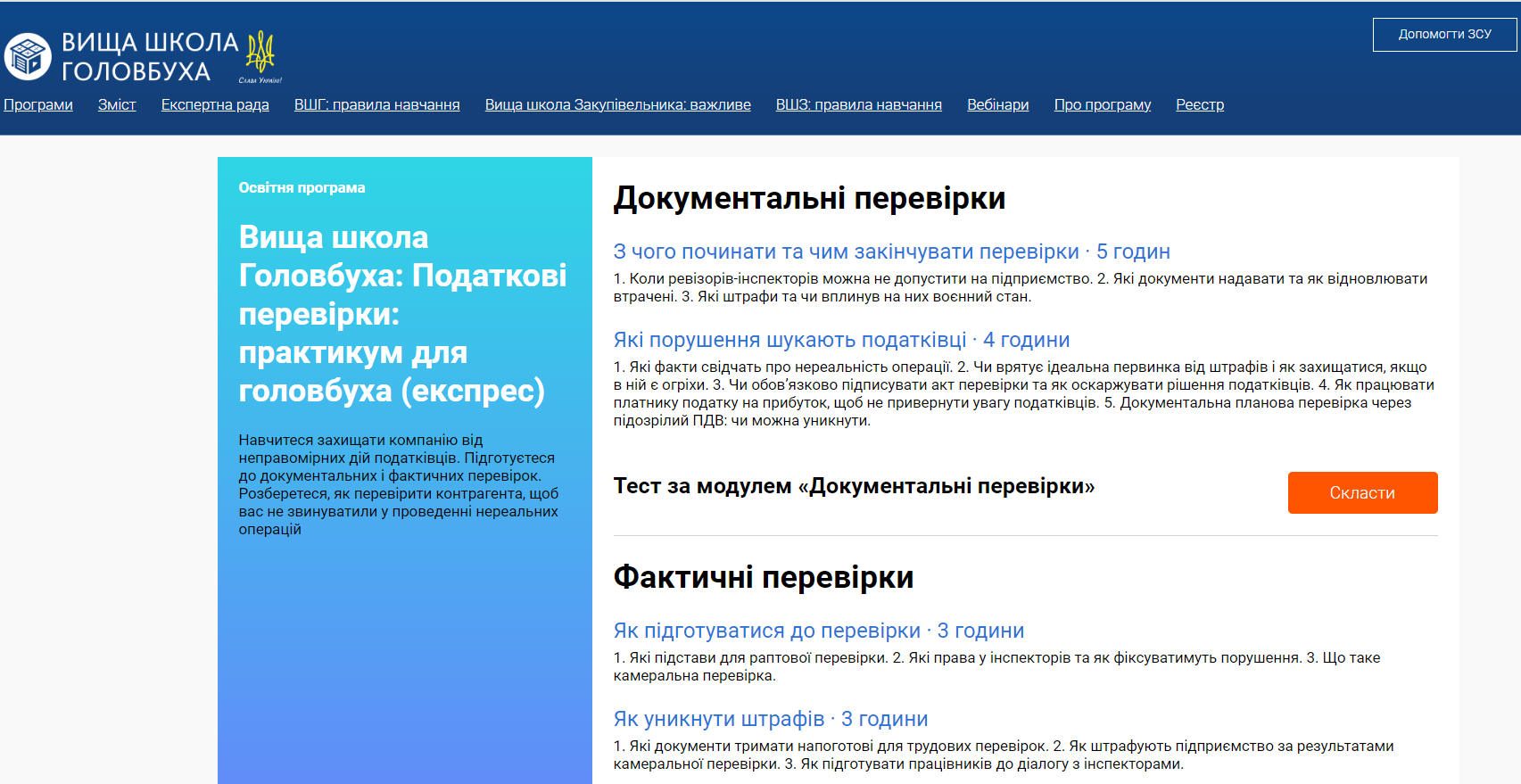 41
Якими методичками керується  ДПС
✅ Методика проведення перевірки загальних положень податкового та іншого законодавства України, контроль за дотриманням якого покладено на податкові органи, затверджена наказом ДПС від 09.06.2023 № 444 –У ній ДПС закріпила єдині підходи до організації та здійснення документальних та фактичних перевірок юридичних осіб на предмет дотримання загальних положень податкового законодавства
✅ Методика проведення перевірки проведення перевірки достовірності, повноти нарахування та сплати податку на прибуток, затверджена наказом ДПС від 09.06.2023 № 445
✅ Методика проведення перевірки достовірності, повноти нарахування та сплати податку на додану вартість, затверджена наказом ДПС від 09.06.2023 № 446
✅ Методика проведення перевірки достовірності, повноти нарахування та сплати акцизного податку, затверджена наказом ДПС від  09.10.2023 № 831
42
Як ранжують ризики за Методикою №444
43
Як ДПС досліджує ризики
ДПС відпрацьовує ризики за  рекомендаціями із V-ого розділу Методики №444. Мають підтвердити чи спростувати ризики, які визначили на підставі автоматизованого аналізу, та зібрати документальні докази щодо ухилення від оподаткування.
Виконують певні процедури, зокрема:
✅ дослідження взаємовідносин з контрагентами
✅ отримання додаткових пояснень і документальних підтверджень від платника податків або його контрагента 
✅ зустрічна звірка  
✅ вибіркова перевірка окремих господарських операцій платника - Примірний перелік операцій, що можуть свідчити про ризики в діяльності платника податків наведений у Додатку 3 до Методики №444 ⚠️ містить 58 ознак ризикових операцій
✅ призначення експертизи
✅ запити до інших органів з метою збору податкової інформації
44
Що може свідчити про ризики в діяльності платника (Додаток 3 до Методики №444)
45
Яка фінансова відповідальність за результатами перевірок
46
Як реагувати на акт перевірки
47
Дякую за увагу!
https://egolovbuh.expertus.com.ua/10011684
48